Всероссийский               проект МЧС  РоссииНАВЫКИ  ОКАЗАНИЯ ПЕРВОЙ ПОМОЩИ
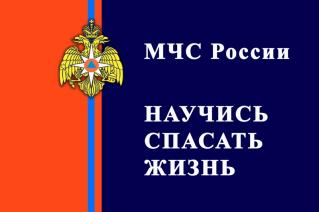 Факты
При остановке дыхания и кровообращения шанс на спасение жизни пострадавшего снижается на ~7% каждую минуту без оказания помощи
При неостановленном кровотечении из бедренной артерии «смертельная» (невосполнимая) потеря крови может наступить спустя 90 – 100 сек.
Среднее время прибытия СМП на место происшествия составляет … ?
Федеральный закон  от 29.12.2012 года 
№ 273-ФЗ « Об образовании в РФ», ст.41,п11  и 

Федеральный закон от 21.11.2011 г. №  323-ФЗ «Об основах охраны здоровья граждан в РФ» 

   гласят о том, что педагогические работники 
       должны овладеть   навыками  первой 
            помощи.
О внесении изменений в Федеральный закон «Об образовании в Российской Федерации»Принят Государственной Думой 21 июня 2016 годаОдобрен Советом Федерации 29 июня 2016 года.
Ввести в Федеральный закон «Об образовании в Российской Федерации»  в статье 41:
а) Часть 1 дополнить пунктом 11 следующее содержание:
«Обучение педагогических работников навыкам
  оказания первой помощи»
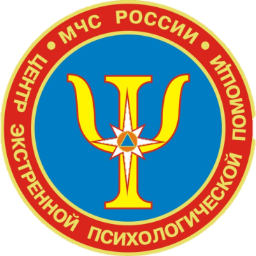 Статья 31. Первая помощь
 
1. Первая помощь до оказания медицинской помощи оказывается гражданам при несчастных случаях, травмах, отравлениях и других состояниях и заболеваниях, угрожающих их жизни и здоровью, лицами, обязанными оказывать первую помощь в соответствии с федеральным законом или со специальным правилом и имеющими соответствующую подготовку, в том числе сотрудниками полиции, сотрудниками, военнослужащими и работниками Госпожслужбы, спасателями.
2. Перечень состояний, при которых оказывается первая помощь, и перечень мероприятий по оказанию первой помощи утверждаются уполномоченным федеральным органом исполнительной власти…..
4. Водители транспортных средств и другие лица вправе оказывать первую помощь при наличии соответствующей подготовки и (или) навыков.
Приказ Минздравсоцразвития № 477н от 04.05.2012Об утверждении перечня состояний, при которых оказывается первая помощь, и перечня мероприятий по оказанию первой помощи
Перечень состояний, при которыхоказывается первая помощь
1. Отсутствие сознания.
2. Остановка дыхания и кровообращения.
3. Наружные кровотечения.
4. Инородные тела верхних дыхательных путей.
5. Травмы различных областей тела.
6. Ожоги, эффекты воздействия высоких температур, теплового излучения.
7. Отморожение и другие эффекты воздействия низких температур.
8. Отравления.
Перечень мероприятий по оказанию первой помощи
1. Мероприятия по оценке обстановки и обеспечению безопасных условий для оказания первой помощи:
1) определение угрожающих факторов для собственной жизни и здоровья;
2) определение угрожающих факторов для жизни и здоровья пострадавшего;
3) устранение угрожающих факторов для жизни и здоровья;
4) прекращение действия повреждающих факторов на пострадавшего;
5) оценка количества пострадавших;
6) извлечение пострадавшего из транспортного средства или других труднодоступных мест;
7) перемещение пострадавшего.
2. Вызов скорой медицинской помощи, других специальных служб, сотрудники которых обязаны оказывать первую помощь в соответствии с федеральным законом или со специальным правилом.
3. Определение наличия сознания у пострадавшего.
4. Мероприятия по восстановлению проходимости дыхательных путей и определению признаков жизни у пострадавшего:
 запрокидывание головы с подъёмом подбородка;
 выдвижение нижней челюсти;
 определение наличия дыхания с помощью слуха, зрения и осязания;
 определение наличия кровообращения, проверка пульса на магистральных артериях.
5. Мероприятия по проведению сердечно-легочной реанимации до появления признаков жизни:
1) давление руками на грудину пострадавшего;
2) искусственное дыхание «Рот ко рту»;
3) искусственное дыхание «Рот к носу»;
4) искусственное дыхание с использованием устройства для искусственного дыхания<*>.
6. Мероприятия по поддержанию проходимости дыхательных путей:
1) придание устойчивого бокового положения;
2) запрокидывание головы с подъёмом подбородка;
3) выдвижение нижней челюсти.
7. Мероприятия по обзорному осмотру пострадавшего и временной остановке наружного кровотечения:
1) обзорный осмотр пострадавшего на наличие кровотечений;
2) пальцевое прижатие артерии;
3) наложение жгута;
4) максимальное сгибание конечности в суставе;
5) прямое давление на рану;
6) наложение давящей повязки.
8. Мероприятия по подробному осмотру пострадавшего в целях выявления признаков травм, отравлений и других состояний, угрожающих его жизни и здоровью, и по оказанию первой помощи в случае выявления указанных состояний:
1) проведение осмотра головы;     2) проведение осмотра шеи;
3) проведение осмотра груди; 4) проведение осмотра спины;
5) проведение осмотра живота и таза; 6) проведение осмотра конечностей;
7) наложение повязок при травмах различных областей тела, в том числе окклюзионной (герметизирующей) при ранении грудной клетки;
8) проведение иммобилизации (с помощью подручных средств, аутоиммобилизация, с использованием изделий медицинского назначения<*>);
9) фиксация шейного отдела позвоночника (вручную, подручными средствами, с использованием изделий медицинского назначения<*>);
10) прекращение воздействия опасных химических веществ на пострадавшего (промывание желудка путём приёма воды и вызывания рвоты, удаление с повреждённой поверхности и промывание повреждённой поверхности проточной водой);
11) местное охлаждение при травмах, термических ожогах и иных воздействиях высоких температур или теплового излучения;
12) термоизоляция при отморожениях и других эффектах воздействия низких температур.
9. Придание пострадавшему оптимального положения тела.
10. Контроль состояния пострадавшего (сознание, дыхание, кровообращение) и оказание психологической поддержки.
11. Передача пострадавшего бригаде скорой медицинской помощи, другим специальным службам, сотрудники которых обязаны оказывать первую помощь в соответствии с федеральным законом или со специальным правилом.
<*> В соответствии с утвержденными требованиями к комплектации изделиями медицинского назначения аптечек (укладок, наборов, комплектов) для оказания первой помощи.
важный и самый первый вид помощи на месте происшествия является первая помощь
Первая помощь – это комплекс  срочных простейших мероприятий по спасению жизни человека, которые выполняются на месте происшествия непосредственно после получения пострадавшим травмы или возникновения у него какого-либо заболевания
Цель оказания первой помощи – устранить явления, угрожающие  жизни, а также  предупредить  дальнейшие  повреждения  и возможные  осложнения.
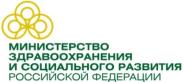 14
Оказывающий помощь должен уметь освободить пострадавшего от действия травмирующих факторов, оценить его состояние, определить последовательность необходимых мероприятий по спасению, вызвать скорую помощь.    Если вызов медицинского персонала на место происшествия невозможен, то нужно обеспечить транспортировку пострадавшего в ближайшее медицинское учреждение.     Перевозить пострадавшего можно только при устойчивом дыхании и пульсе, в противном случае необходимо оказать ему помощь до прибытия медицинского работника.
Освобождение от ответственности
Ст. 39 «Крайняя необходимость» УК РФ:

«.. Не является преступлением причинение вреда охраняемым уголовным законом интересам в состоянии крайней необходимости, то есть для устранения опасности, непосредственно угрожающей личности и правам данного лица …»

Ст. 2.7 «Крайняя необходимость» КоАП РФ:
« Не является административным правонарушением причинение лицом вреда охраняемым законом интересам в состоянии крайней необходимости, то есть для устранения опасности, непосредственно угрожающей личности и правам данного лица…»
Как производится подготовка по первой помощи?
Подготовка
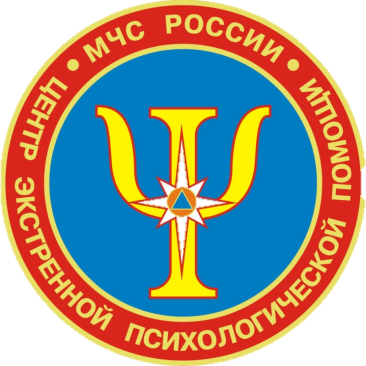 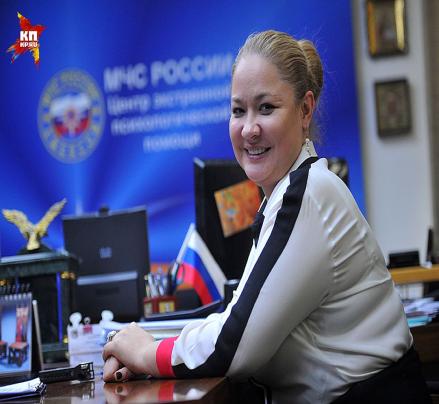 МЧС России;
Минздрав России;
Федеральные и региональные органы управления.
Подготовка
Качественная подготовка в минимальном объеме 
   (6 – 16 часов);
Большое количество обученных людей (30%);
Эффект от оказания первой помощи.
Последовательность проведения искусственной вентиляции легких
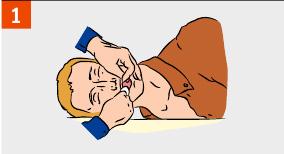 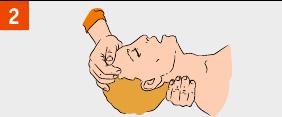 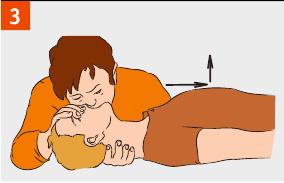 Правила определения наличия пульса, самостоятельного дыхания и реакции зрачков на свет (признаки «жизни и смерти»)
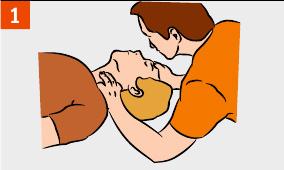 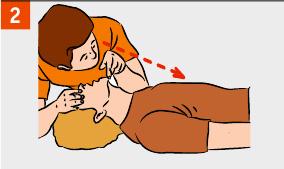 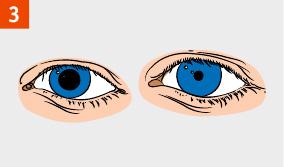 К реанимации приступай только при отсутствии 
признаков жизни (пункты 1–2–3).
Правила проведения закрытого (непрямого) массажа сердца
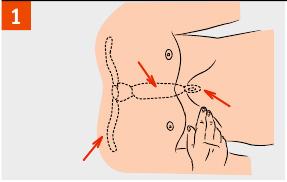 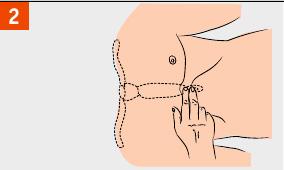 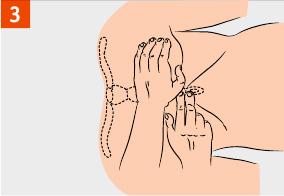 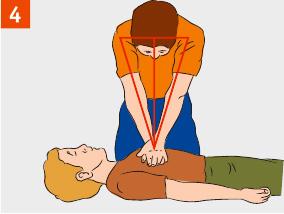 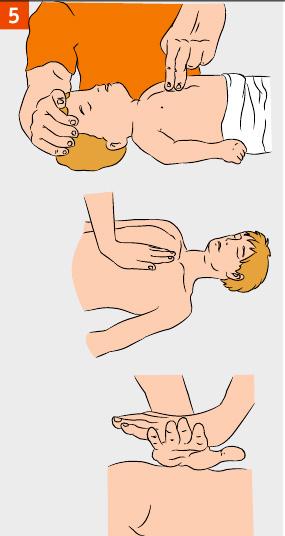 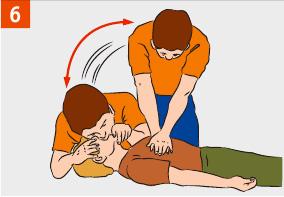 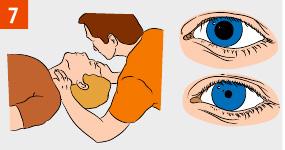 Проводить закрытый массаж сердца нужно только на твердой поверхности!
Первая помощь при переломах костей
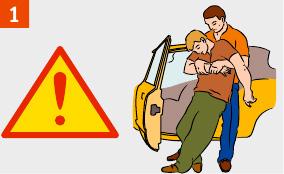 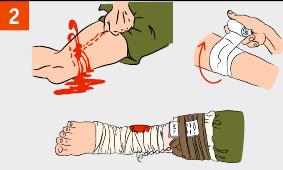 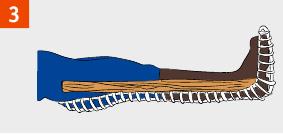 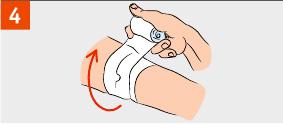 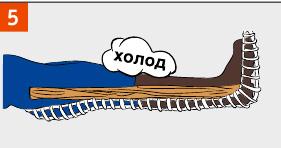 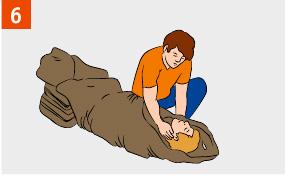 Первая помощь при черепно-мозговой травме
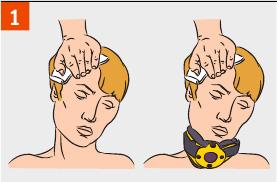 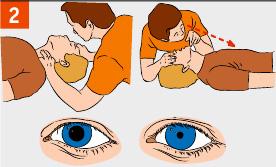 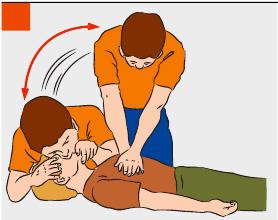 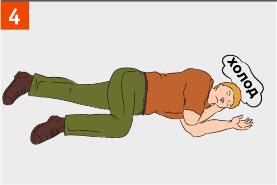 Первая помощь при ранении живота
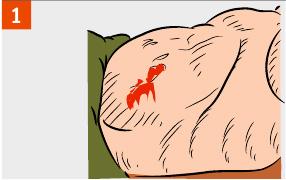 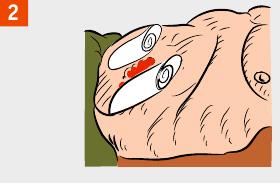 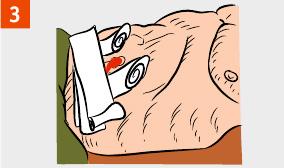 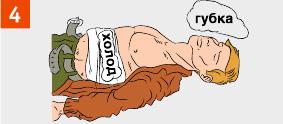 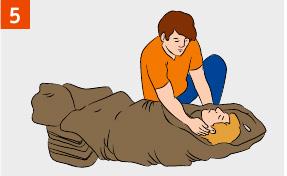 Вызови (самостоятельно или с помощью окружающих) «скорую помощь», обеспечь доставку пострадавшего в лечебное учреждение.
Первая помощь при кровотечении из носа
Причины: травма носа (удар, царапина); заболевания (высокое артериальное давление, пониженная свертываемость крови); физическое перенапряжение; перегревание
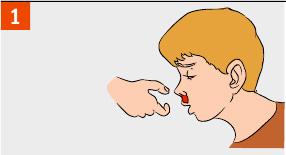 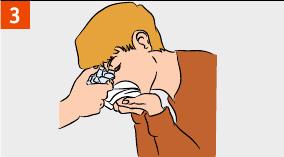 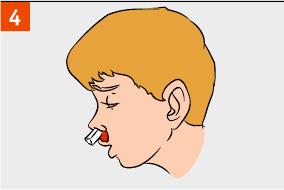 Если кровотечение в течение 15–20 минут не останавливается, направь пострадавшего в лечебное учреждение.
Первая помощь при проникающем ранении грудной клетки
Признаки: кровотечение из раны на грудной клетке с образованием пузырей, подсасывание воздуха через рану.
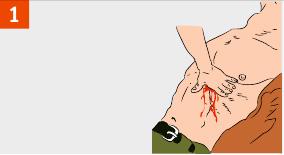 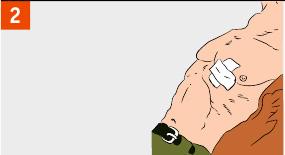 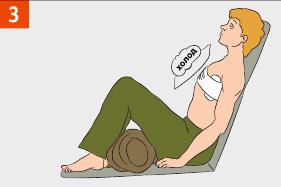 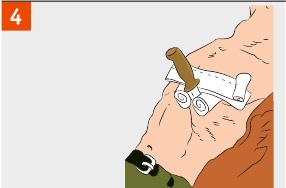 Вызови (самостоятельно или с помощью окружающих) «скорую помощь», обеспечь доставку пострадавшего в лечебное учреждение.
Способы временной остановки наружного кровотечения

Зажать кровоточащий сосуд (рану)
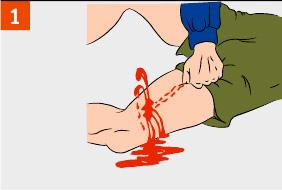 Наложить давящую повязку или выполнить тампонаду раны
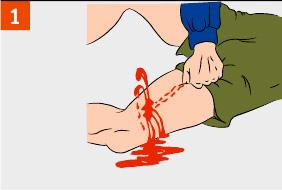 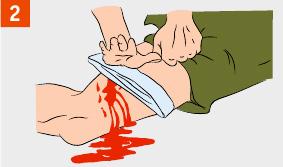 Наложить кровоостанавливающий жгут

Жгут – крайняя мера временной остановки артериального кровотечения.
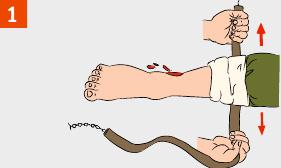 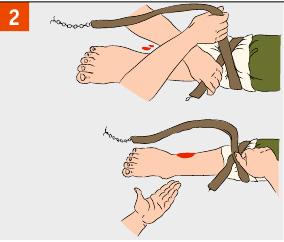 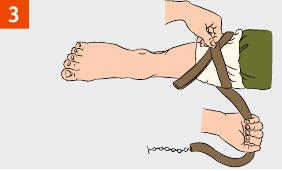 Срок нахождения жгута на конечности 1 час, по истечении которого жгут следует ослабить на 10–15 минут, предварительно зажав сосуд, и снова затянуть, но не более чем на 20–30 минут.
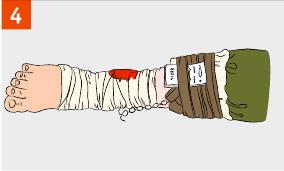 Остановка наружного кровотечения жгутом-закруткой

(Более травматичный способ временной остановки кровотечения!)
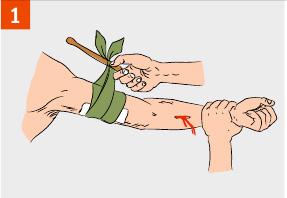 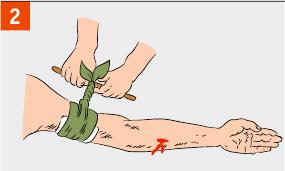 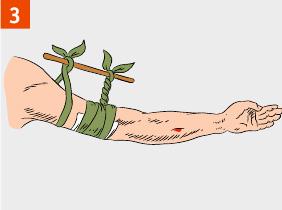 Первая помощь при поражении электрическим током
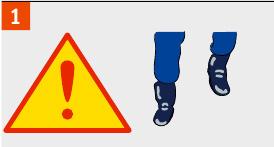 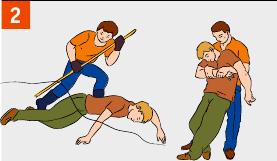 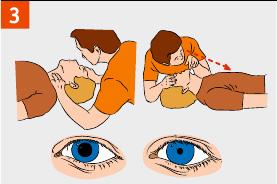 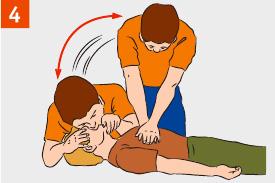 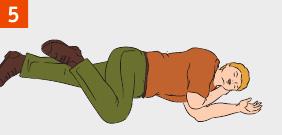 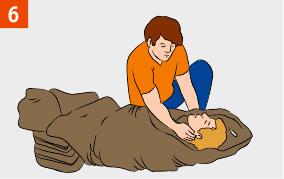 Первая помощь при термических ожогах
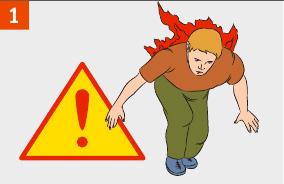 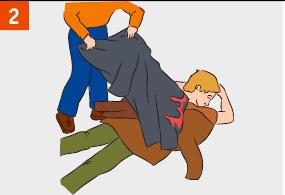 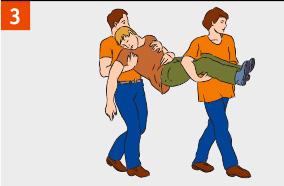 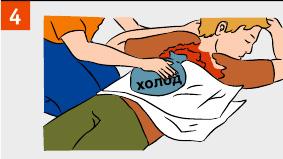 Первая помощь при утоплении
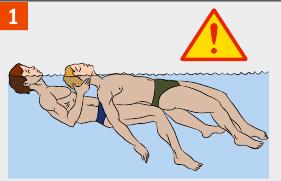 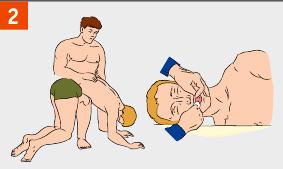 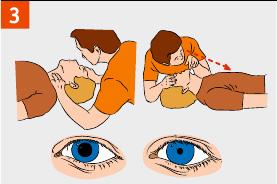 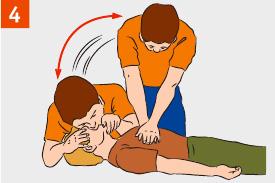 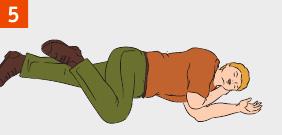 Первая помощь при общем переохлаждении
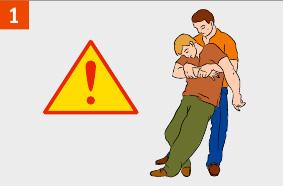 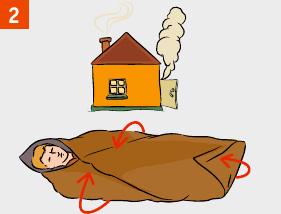 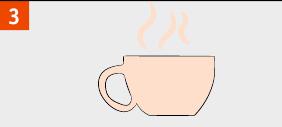 При признаках собственного переохлаждения — борись со сном, двигайся; используй бумагу, пластиковые пакеты и другие средства для утепления своей обуви и одежды; ищи или строй убежище от холода.
Первая помощь при отморожении
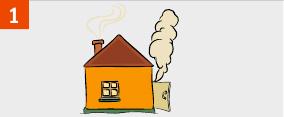 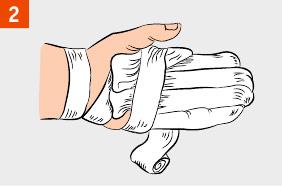 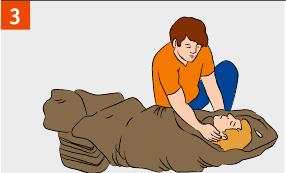 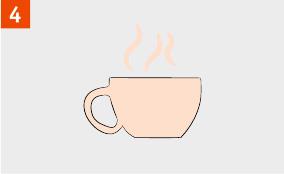 Вызови (самостоятельно или с помощью окружающих) «скорую помощь», обеспечь доставку пострадавшего в лечебное учреждение.
Первая помощь при пероральных отравлениях (при поступлении токсического вещества через рот)Срочно вызови бригаду «скорой» медицинской помощи. Выясни обстоятельства происшедшего (в случае лекарственного отравления предъяви обертки от лекарств прибывшему медицинскому работнику).
Если пострадавший в сознании, то
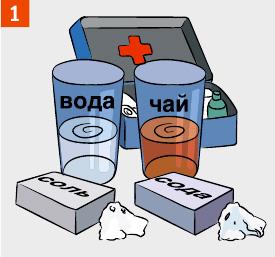 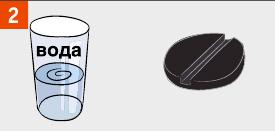 Если пострадавший без сознания
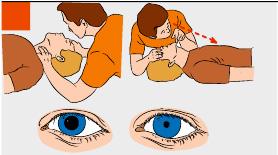 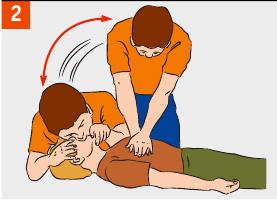 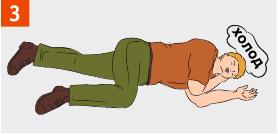 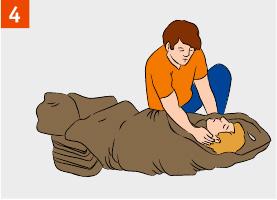 Первая помощь при ингаляционных отравлениях (при поступлении токсического вещества через дыхательные пути)
Признаки отравления угарным газом: резь в глазах, звон в ушах, головная боль, тошнота, рвота, потеря сознания, покраснение кожи.Признаки отравления бытовым газом: тяжесть в голове, головокружение, шум в ушах, рвота; резкая мышечная слабость,усиление сердцебиения; сонливость, потеря сознания, непроизвольное мочеиспускание, побледнение (посинение) кожи, поверхностное дыхание, судороги.
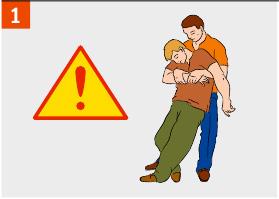 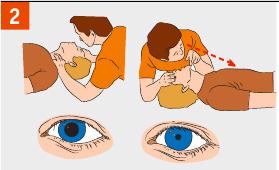 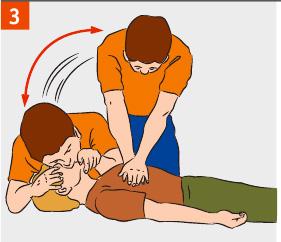 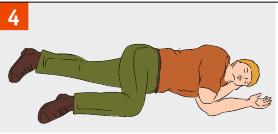 Первая помощь при поражении органов зрения
При попадании инородных тел
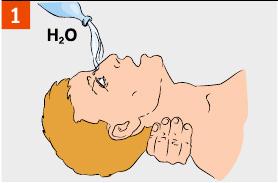 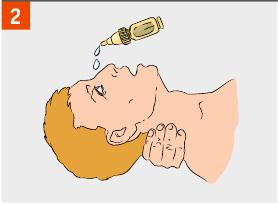 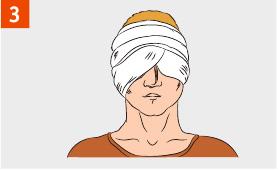 Передвигаться пострадавший должен только за руку с сопровождающим!Обеспечь доставку пострадавшего в лечебное учреждение.
При травмах глаз и век

Пострадавший должен находиться в положении «лежа»
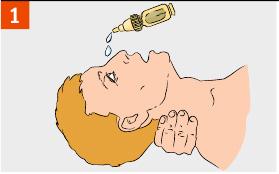 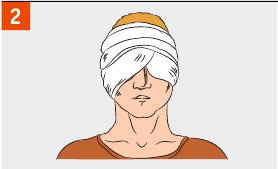 Обеспечь доставку пострадавшего в лечебное учреждение.
При химических ожогах глаз
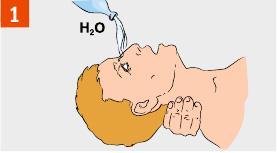 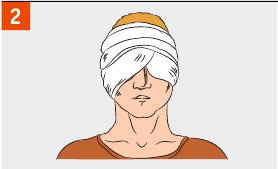 При попадании кислоты можно промыть глаза 2%-м раствором пищевой соды (на стакан кипяченой воды добавить на кончике столового ножа пищевой соды).При попадании щелочи можно промыть глаза 0,1%-м раствором лимонной кислоты (на стакан кипяченой воды добавить 2–3 капли лимонного сока).
Первая помощь при обмороке
Признаки: бледность, внезапная кратковременная потеря сознания.
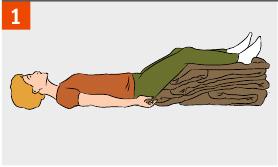 Если сознание не восстанавливается более 3–5 минут вызови (самостоятельно или с помощью окружающих) «скорую помощь».
Первая помощь при сердечном приступе
Признаки: острая боль за грудиной, отдающая в левую верхнюю конечность, сопровождающаяся «страхом смерти», сердцебиение, одышка.
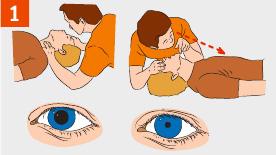 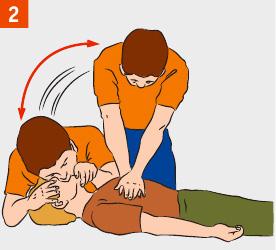 Вызови, поручи окружающим вызвать «скорую» медицинскую помощь.Обеспечь поступление свежего воздуха, расстегни тесную одежду, придай полусидячее положение
Первая помощь при тепловом (солнечном) ударе
Признаки: слабость, сонливость, жажда, тошнота, головная боль; возможны учащение дыхания и повышение температуры, потеря сознания.
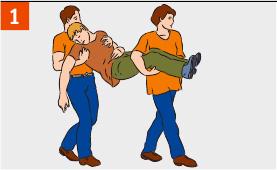 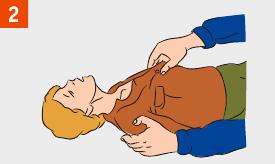 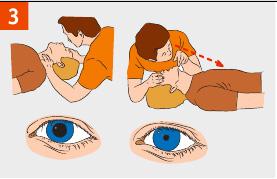 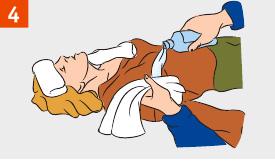 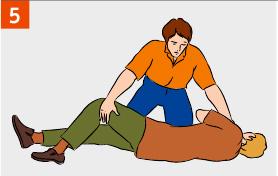 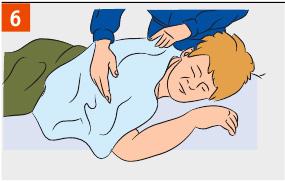 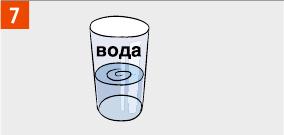 Первая помощь при укусах ядовитых змей
Ограничь подвижность пострадавшей конечности.
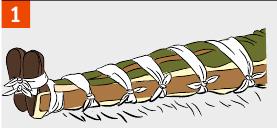 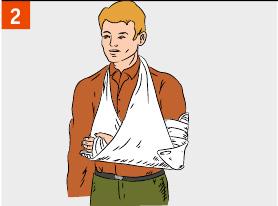 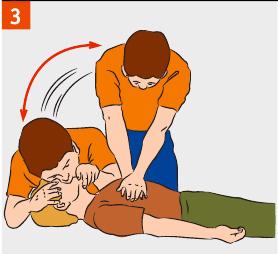 Обеспечь доставку пострадавшего в лечебное учреждение для введения противозмеиной сыворотки.
Удаление инородного тела из дыхательных путей приемом Геймлиха
Признаки: Пострадавший задыхается (судорожные дыхательные движения), не способен говорить, внезапно становится синюшным, может потерять сознание. Дети часто вдыхают части игрушек, орехи, конфеты.
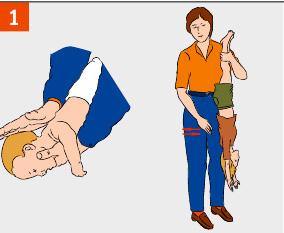 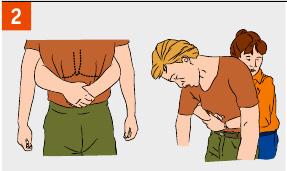 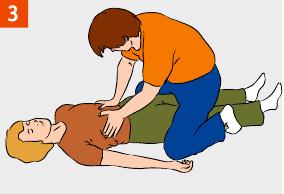 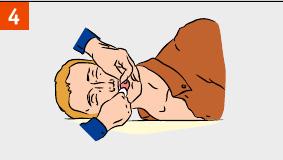 ЕСЛИ В ХОДЕ РЕАНИМАЦИИ САМОСТОЯТЕЛЬНОЕ ДЫХАНИЕ, СЕРДЦЕБИЕНИЕ НЕ ВОССТАНАВЛИВАЮТСЯ, А ЗРАЧКИ ОСТАЮТСЯ ШИРОКИМИ В ТЕЧЕНИЕ 30–40 МИНУТ И ПОМОЩИ НЕТ, СЛЕДУЕТ СЧИТАТЬ, ЧТО НАСТУПИЛА БИОЛОГИЧЕСКАЯ СМЕРТЬ ПОСТРАДАВШЕГО
Способы транспортировки

Вынос пострадавшего на носилках (щите)
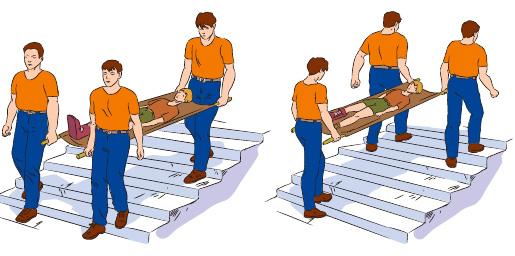 При отсутствии носилок используй доски, двери, листы толстой фанеры (лыжи, стулья, одеяло) и иные предметы.
Вынос пострадавших с использованием подручных средств
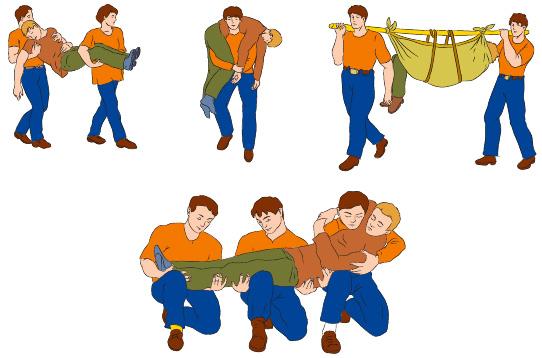 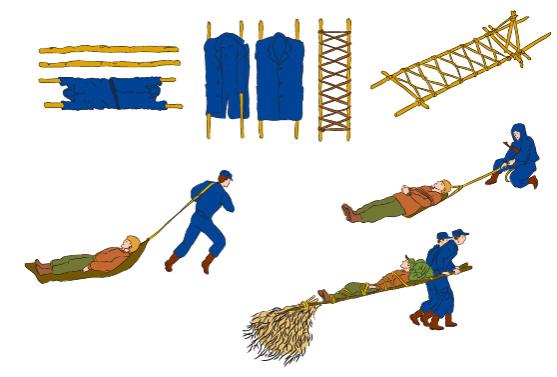 Положения пострадавших при транспортировке

«Устойчивое боковое положение»
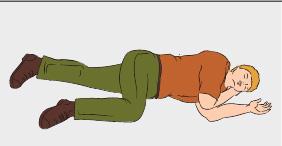 Положение «на спине» с приподнятыми и согнутыми в коленях ногами
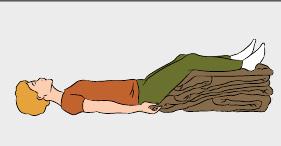 Положение «лягушки» с подложенным под колени валиком
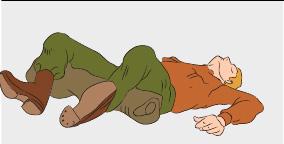 Положение «сидя или полусидя»
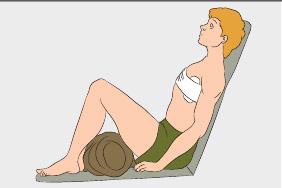 Общие правила
При неповрежденном шейном отделе позвоночника голова пострадавшего поворачивается набок. При подозрении на повреждение шейного отдела позвоночника — иммобилизация головы вместе с шеей.При движении вверх по лестнице (при вносе в салон транспорта) пострадавшего переносят головой вперед.При движении вниз по лестнице (при выносе из транспорта) пострадавшего переносят ногами вперед.При перемещении пострадавшего с большой потерей крови его ноги должны быть выше головы.Несущий пострадавшего впереди спасатель внимательно смотрит под ноги и сообщает идущему сзади о всех препятствиях.Несущий пострадавшего сзади следит за состоянием пострадавшего и при необходимости подает команду «Стоп! Началась рвота; или «Стоп! Потеря сознания;.При переноске пострадавших спасателям нельзя идти «в ногу»
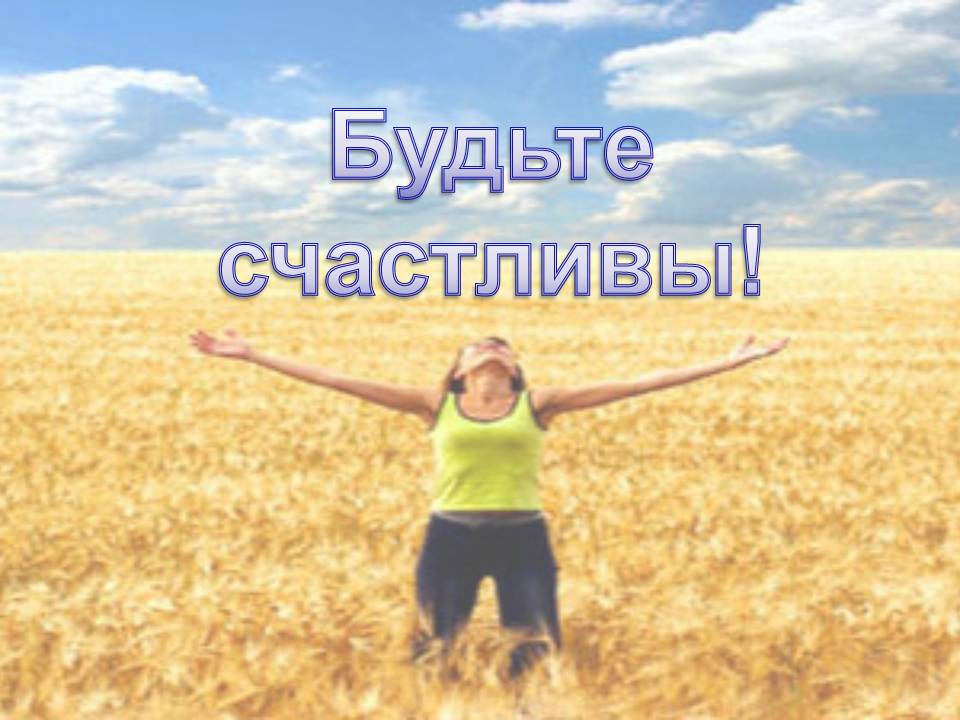